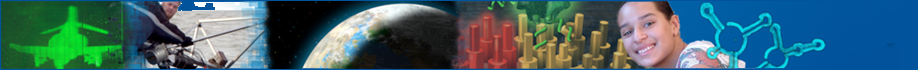 Some Interagency Coordination in Cyber Physical Systems(a tutorial)
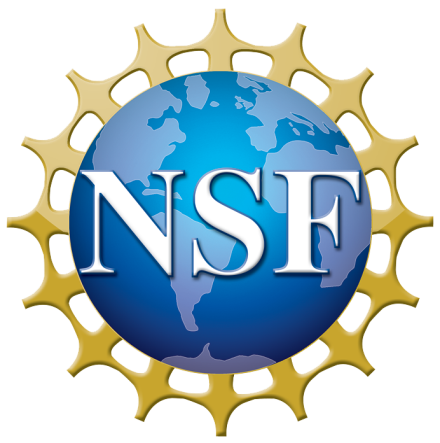 Keith Marzullo
Division Director, Computer and Network Systems
Directorate of Computer and Information Science and Engineering
National Science Foundation
October 2012
A new memo of understanding between FHWA and NSF

A new NITRD SSG
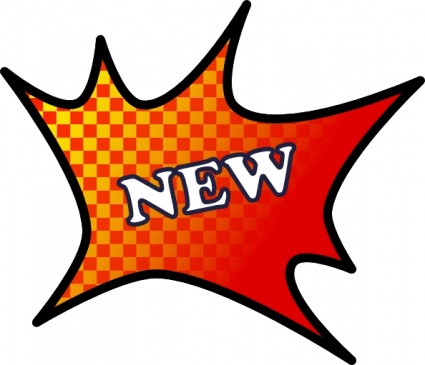 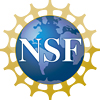 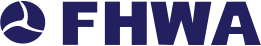 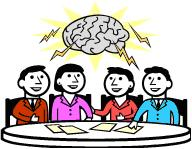 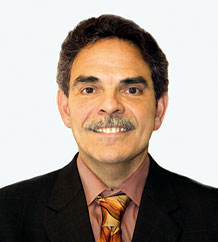 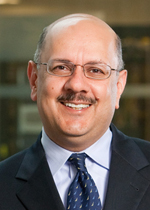 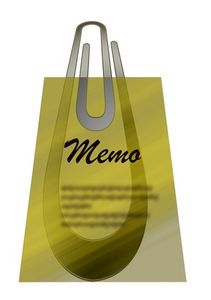 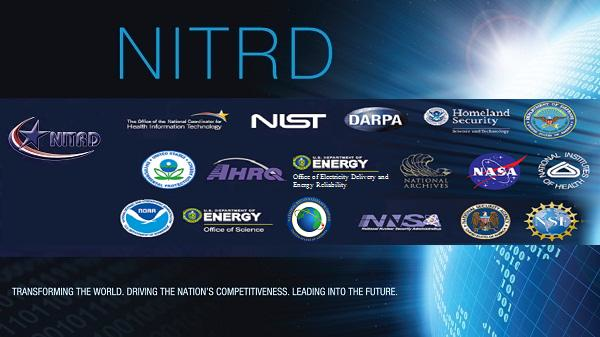 The Networking and Information Technology Research and Development Program
NITRD stems from the High-Performance Computing Act of 1991 (Public Law 101-194) as amended by the Next Generation Internet Research Act of 1998 (Public Law 105-305). These laws authorize Federal agencies to set goals, prioritize their investments, and coordinate their activities in networking and information technology research and development.
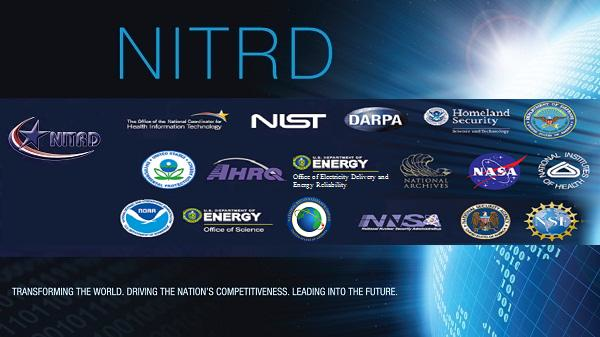 The NITRD Program seeks to:
Provide research and development foundations for assuring continued U.S. technological leadership in advanced networking, computing systems, software, and associated information technologies.
Provide research and development foundations for meeting the needs of the Federal government for advanced networking, computing systems, software, and associated information technologies.
Accelerate development and deployment of these technologies in order to maintain world leadership in science and engineering; enhance national defense and national and homeland security; improve U.S. productivity and competitiveness and promote long-term economic growth; improve the health of the U.S. citizenry; protect the environment; improve education, training, and lifelong learning; and improve the quality of life.
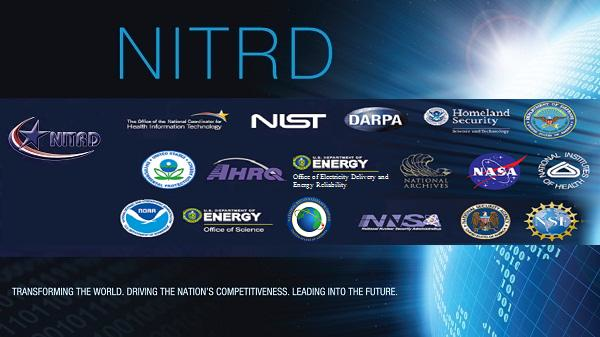 Member agencies:

Agency for Healthcare Research and Quality
Defense Advanced Research Projects Agency
Department of Homeland Security
Department of Energy
National Nuclear Security Administration
Office of Electricity Delivery and Energy Reliability
Office of Science
Environmental Protection Agency
Department of Health and Human Services Office of the National Coordinator
National Archives and Records Administration
National Aeronautics and Space Administration
National Institutes of Health
National Institute of Standards and Technology
National Oceanic and Atmospheric Administration
National Reconnaissance Office
National Security Agency
National Science Foundation
OSD and DoD Service Research Organizations
Program Coordinating Groups

Cyber Security Information Assurance
Human Computer Interaction and Information Management
High Confidence Software and Systems
High End Computing
Infrastructure and Applications
Research and Development
Large Scale Networking
Software Design and Productivity
Social, Economic, and Workforce Implications of IT and IT Workforce Development
Senior Steering Groups

Big Data
Cyber Security Information Assurance R&D
Health IT R&D
Wireless Spectrum
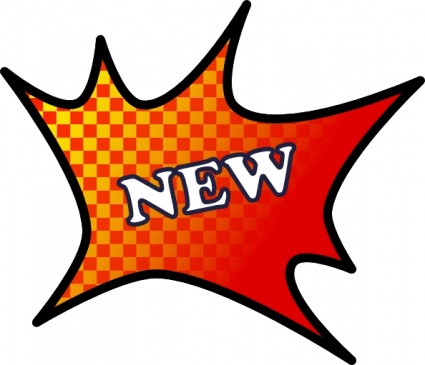 Cyber Physical System Senior Steering Group

Close communication and liaison among the CPS agencies, academia, and industry to address CPS R&D needs
Facilitating interagency CPS R&D program planning, including:
Providing a forum for agencies to exchange program-level information about agency activities in CPS R&D
Recognizing agency priorities and identifying interagency priorities in CPS R&D, identifying any gaps among these areas, and promoting interagency coordination to address these gaps
Identifying opportunities for collaboration, coordination, and leveraging among agencies in specific areas in CPS R&D
Developing, maintaining, and periodically updating an interagency roadmap for CPS
Developing recommendations for Federal CPS R&D policy, such as recommendations regarding the establishment of Federal CPS R&D priorities and the need for specific interagency activities to address those priorities